ENFOS Webinar
Why Traditional Project Management Approaches
Fail for Remediation Projects
 
August 25-26, 2015
[Speaker Notes: ENFOS (Mike or Lacey)]
Webinar Host – Lacey Orr
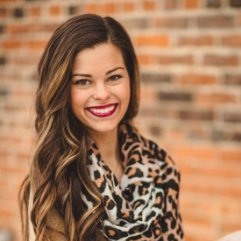 About Us
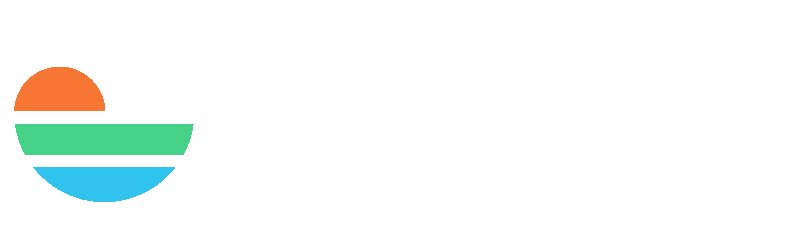 Lacey Orr
Account Representative
lacey@enfos.com
Naperville, IL
HQ:  San Mateo, CA
ENFOS is a cloud software platform that expertly manages all of the complexities of remediation and decommissioning - from the financial to the technical.
[Speaker Notes: ENFOS (Mike or Lacey)]
Agenda
Opportunity Statement
Uncertainty in Remediation Projects
The Time Dimension Problem 
Lack of PM Integration with Business Process
Questions and Answers
[Speaker Notes: ENFOS (Mike or Lacey)]
Speaker Background – Roger Well
Currently leading customer deployments on over 100,000 projects and $10B in forecasts and transactions through the ENFOS enterprise platform
26 years of environmental remediation and decommissioning experience in various technical and managerial roles
Author of recent white papers:
The Case for the Enterprise Environmental Liability Management System
Operational Risk Management in Remediation
Operational Excellence for Environmental Remediation Programs 
M.B.A., Chicago Keller Graduate School of Management
M.S., University of Toledo (Hydrogeology)
B.A., Monmouth College (Geology)
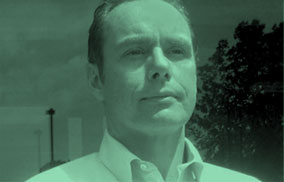 Roger Well, CPG
Executive Vice President & COO
roger@enfos.com
Naperville, IL
HQ:  San Mateo, CA
[Speaker Notes: ENFOS (Mike or Lacey)]
Opportunity Statement
[Speaker Notes: Roger]
Controlling the Uncontrollable
Execute with a razor sharp focus on the things that can be controlled AND establish a highly repeatable business model for mitigating risks of the uncontrollable factors
[Speaker Notes: John]
Big Picture – The Remediation Challenge
U.S. Cleanup Cost Estimate
1980
$1.6B
$27B
$200B
>$1T
1990
2000
Now
Source:  Groundwater and Soil Cleanup: Improving Management of Persistent Contaminants, National Research Council
[Speaker Notes: Roger]
The Corporate View – Real Impact to Business
Accrual to Expenditure (A/E) Ratio = Adjustments / Spend
Zone 1 (Red):  A/E > 1.0	Balance Increases
Zone 2 (Yellow):  A/E is 0 to <= 1.0	Balance Decreases or is Flat
Zone 3 (Green):  A/E < 0	Negative Adjustments
      
Accrual:  Adjustment (+/-) to Reserve
[Speaker Notes: John]
The Corporate View – 2014 10-K Research
[Speaker Notes: John]
The Corporate View – A/E Ratio Results
Source:  2014 10-K or 20-F Filing from 33 companies across eight industries, ENFOS, Inc.
[Speaker Notes: John]
Uncertainty
[Speaker Notes: Roger]
What We Are Facing
“
“
“Remaining sites include some of the most difficult sites to remediate for which the effectiveness of remediation remains uncertain given their complex site conditions.”
Source:  Groundwater and Soil Cleanup: Improving Management of Persistent Contaminants,  National Research Council
[Speaker Notes: John]
Risks that Attribute to Project Uncertainty
Risk Assessment (Human Health, Environment, Ecology)
Remedy Selection & Performance
Regulatory
Economic
Project Performance (Scope, Cost, Schedule, Deliverables)
Legal
Political & Social
Source:  Project Risk Management for Site Remediation, ITRC
[Speaker Notes: ENFOS (Mike or Lacey)]
Plan Adjustments Analysis
2014 Average Adjustment:  $210,000 	Population:  3,500 projects
[Speaker Notes: John]
Plan Adjustment Impact Analysis
[Speaker Notes: John]
Best Practices #1 – Uncertainty
Scenario Planning & Forecasting
Risk & Opportunity Planning (potential trigger events)
Watch Lists (what’s out there that we have not measured)
Decision Gates & Support Packages
Strong Change Management & Financial Controls
Variance Analysis (PM fundamentals)
Utilize Data for Analytics (descriptive and predictive) 
Educate & Inform Non-Environmental Executives (transparency)
[Speaker Notes: ENFOS (Mike or Lacey)]
Time Dimension
[Speaker Notes: Roger]
The Two Critical Components of Time
Extremely Long Life Cycles
Many sites have multiple “areas of concern”
Too long and complex to manage as a single project
Many factors can lead to restarts or material changes in strategy
Massive amounts of information and decision making
Uncertainty Changes Throughout the Life Cycle   
Highest levels of uncertainty are in early phases
Remedy selection is main cost driver
Potential trigger events are generally known and quantifiable
Many projects are setup to fail (too many unknowns in scope and schedule)
[Speaker Notes: ENFOS (Mike or Lacey)]
Changes in Accuracy
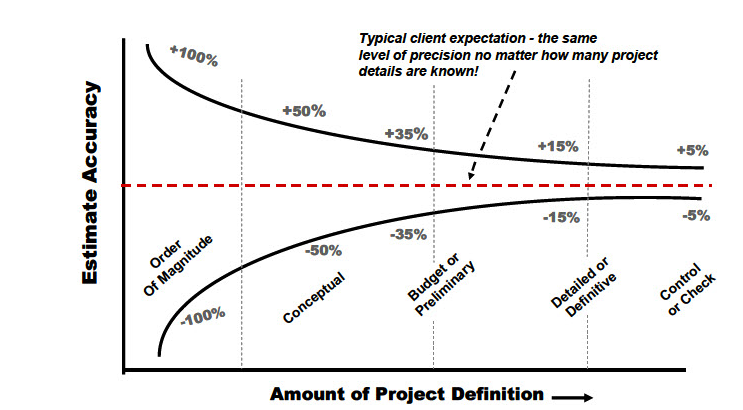 Source:  American Association of Cost Engineering
[Speaker Notes: ENFOS (Mike or Lacey)]
Best Practices to Consider #2 – Life Cycle
Shorten the Time Window in Early Phases
More Short Term, Reduced Scope Projects in Early Phases
Quit Using Spreadsheets
They are terrible for version control, data quality, change tracking, rollups, historical records, reporting, financial period closing, and auditing
Develop Forecasts to at Least One Level in a Company-wide Standard Work Breakdown Structure (WBS)
Get Project Managers to Focus on the Reserve Balance when Developing Estimate to Complete (ETC) Changes
[Speaker Notes: ENFOS (Mike or Lacey)]
Best Practices to Consider #3 – Life Cycle
Manage Changes as they Occur (not only during the annual deep dive, true up the ETC frequently) 
Qualify Plans & Document Absolutes/Gaps at Each Phase
Standardize Change Reasons for Factor Analysis
Link Life Cycle Planning with Project Work Commitments and Spending (work the plan)
Track & Leverage Historical Data
[Speaker Notes: ENFOS (Mike or Lacey)]
One Last Remark about Time
Spend more of your time performing high value added activities by spending less of your time performing low value added activities
Labor Costs are >60% of the Total
Standardize Business Practices
Stream Line Workflow
Automate Processes and Procedures
Eliminate Redundancies
Reduce Silo and Shadow Systems
Leverage Built-Up Data and Knowledge
[Speaker Notes: ENFOS (Mike or Lacey)]
Integration
[Speaker Notes: Roger]
The Reality of It All
Remediation management is a Process involving discrete sets of work activities from beginning to end along a continuum.  

Managing these work activities on the continuum as Projects leads to a higher satisfactory completion rate and certainty.
[Speaker Notes: John]
The 5-Complexities Framework
Organizational Complexity
Operational Complexity
Outcome Complexity
External Forces Complexity
Stakeholder Complexity
Source:  Managing Organizational Complexity: How to Optimize the Governance of Programs and Projects to Improve Decision Making, PMI
[Speaker Notes: ENFOS (Mike or Lacey)]
A Complex Business Structure
Many Disciplines
 Thousands of transactions & documents
 Complex regulatory environment
 Outsourced business model
 Many information management systems
IT
Environmental Regulations
Finance
Outside Legal
Real Estate
SEC
CORPORATION
Consultants
EHS / Remediation
Property Owners
Subcontractors
Labs
Legal
Community
Communications
Sites
Procurement
[Speaker Notes: ENFOS (Mike or Lacey)]
The Repeatable Business Model
Region
Example: 	AOC3 – Area of Concern for Incident or Unit of Remediation
	(Approved $ Financial Plan)
	Project 1 – Site Characterization
	S/C/S/D – Scope, Cost, Schedule, Deliverables
Site
Site
Site
AOC1
AOC2
AOC3
AOC4
AOC5
[Speaker Notes: ENFOS (Mike or Lacey)]
Best Practices to Consider #4 – Integration
Organize the Portfolio from Company to AOC
Bundle Projects within the AOC
Incorporate Project Management within the Remediation Management Process
Deploy an Integrated Process in a Single Management System
Sites control AOC’s (Portfolio Management)
AOC’s control Plans (Remediation Units)
Plans control Projects (Planning)
Projects control Purchases (PM Framework)
Purchases control Invoices (Purchase to Pay)
[Speaker Notes: ENFOS (Mike or Lacey)]
Thank You for Attending
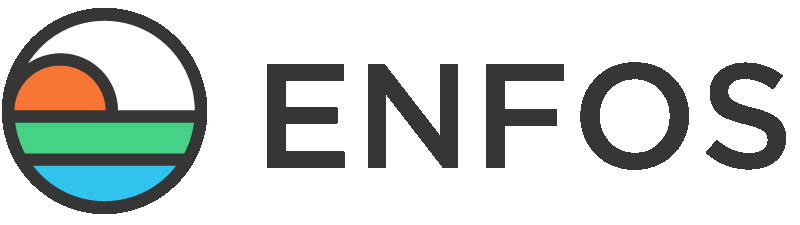 For  follow-up, please contact:
Lacey Orr
(630) 689-0220 x17
lacey@enfos.com
[Speaker Notes: ENFOS (Mike or Lacey)]
Questions and Answers
[Speaker Notes: ENFOS (Mike or Lacey)]